Какими видят перспективы телемедицины в России поставщики ИТ-оборудования для здравоохранения?
Выполнила студентка
 132 группы Леч. Факультета
Чобанян Нелли
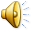 Телемедицина
—   использование компьютерных и телекоммуникационных технологий для обмена медицинской информацией. Является одним из наиболее быстро растущих сегментов здравоохранения в мире.
Эпидемия коронавируса COVID-19 придала мощный импульс развитию и внедрению телемедицины и в России, и во всем мире. По прогнозу VEB Ventures, пандемия может поднять глобальную посещаемость телемедицинских сервисов за год в 5,5 раз — с 36 млн визитов на начало 2020 года до 200 млн визитов к началу 2021 года. Важность использования телемедицины в борьбе с пандемией COVID-19 была отмечена ВОЗ.В конце марта 2020 года почти одновременно стартовали совместный проект ВЭБ и компании «Доктор рядом», бесплатные консультации сервиса DocDoc ,а также открылся Центр телемедицины Департамента здравоохранения Москвы. За два месяца - с конца марта по конец мая 2020 - бесплатным телемедицинским сервисом «Доктор Рядом» и «ВЭБ РФ» воспользовалось более 60 тыс.человек
Однако по-настоящему качественный рост телемедицины можно будет наблюдать при выполнении ряда следующих условий:
Когда у российских пациентов появится возможность обращаться к врачам беспрепятственно (технически и без лимита на количество обращений).

Необходимо упростить идентификацию пользователей и дать возможность врачам консультировать пациентов не только из своего кабинета в больнице или поликлиники.

Когда будет выработан общий и законодательно закрепленный подход к оплате труда медиков, работающих в области телемедицины. В данный момент, выделенные бюджетные средства и тарифы ОМС не покрывают расходы медучреждений на использование телемедицинских услуг.
Комплекс позволяет медицинской организации получить следующие возможности:1.Проведение плановых и экстренных телемедицинских консультаций;2.Подключение любого аналогового или цифрового медицинского прибора с дальнейшей передачей и записи медицинского изображения в формате DICOM;3.Проведение консилиумов, обучений, совещаний, что особенно актуально в условиях пандемии коронавируса;4.Перемещение в любое помещение лечебного учреждения.
Спасибо за внимание!